Картинный словарь1 классЧасть 2 ( буквы Л,Р,В)
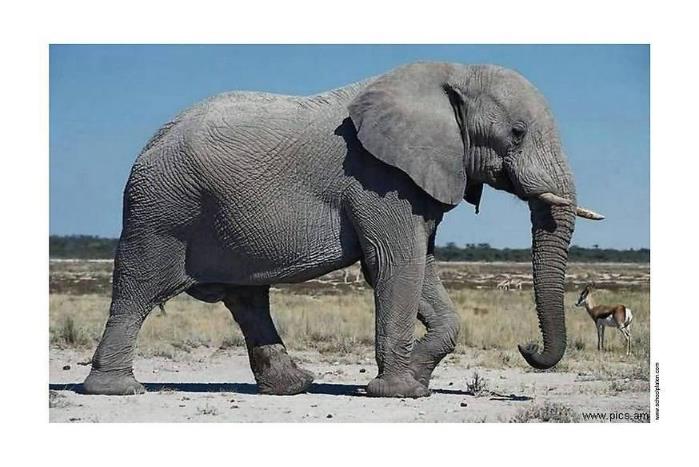 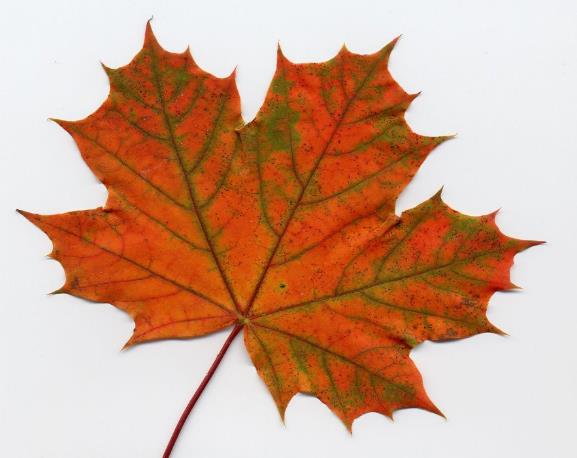 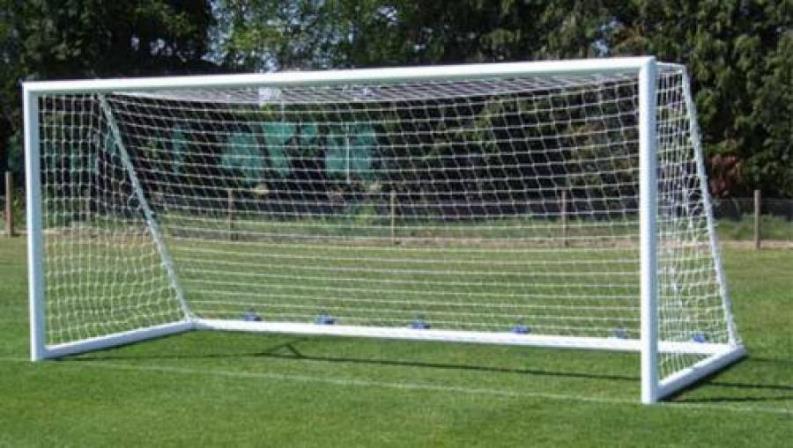 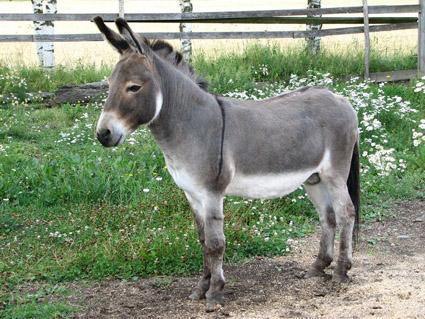 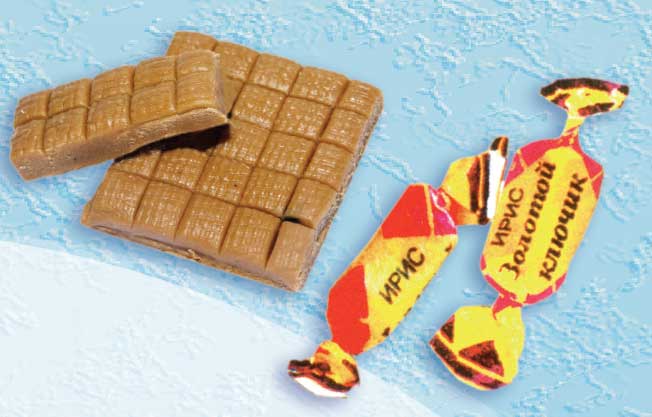 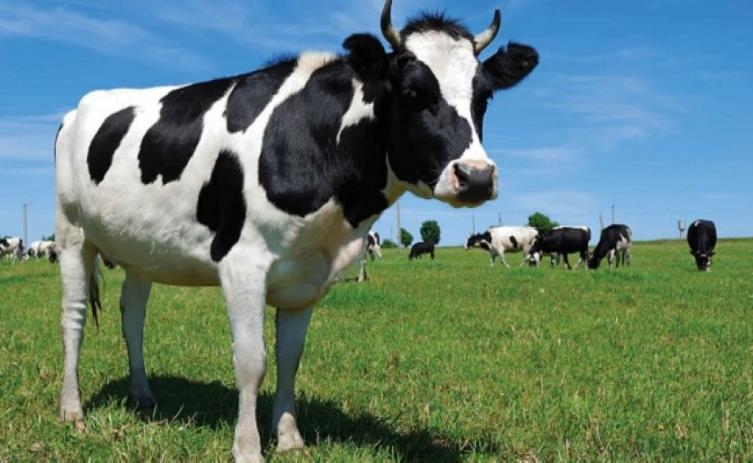 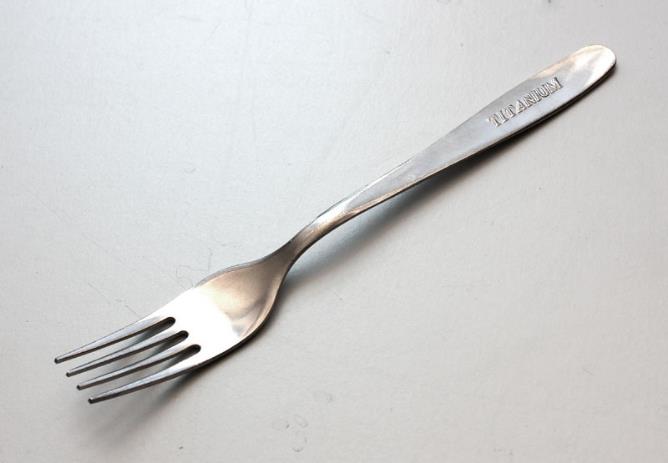 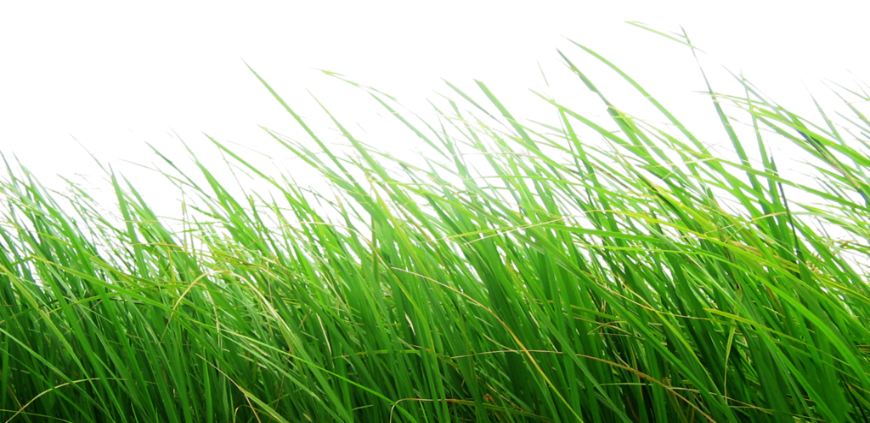 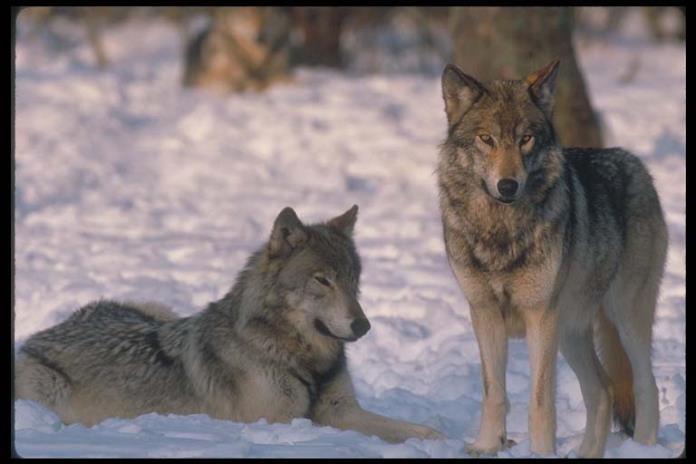 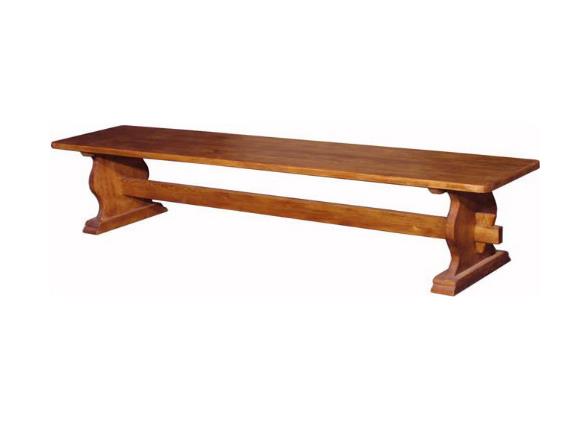 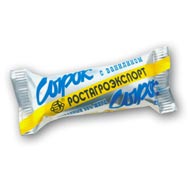 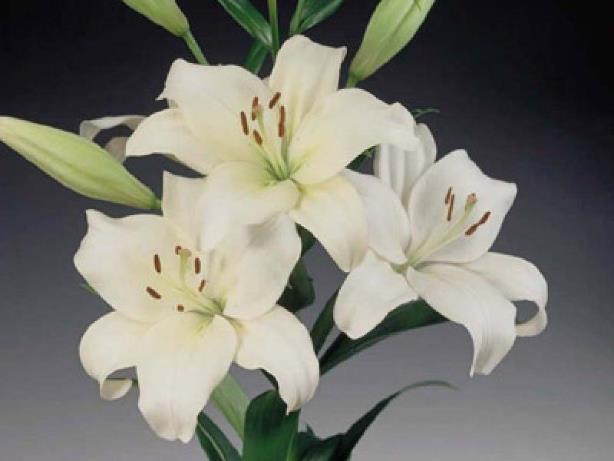 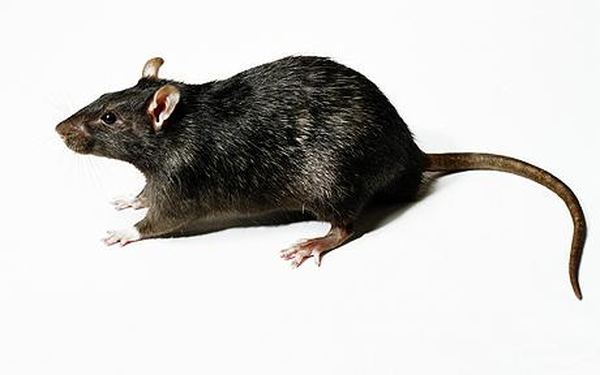 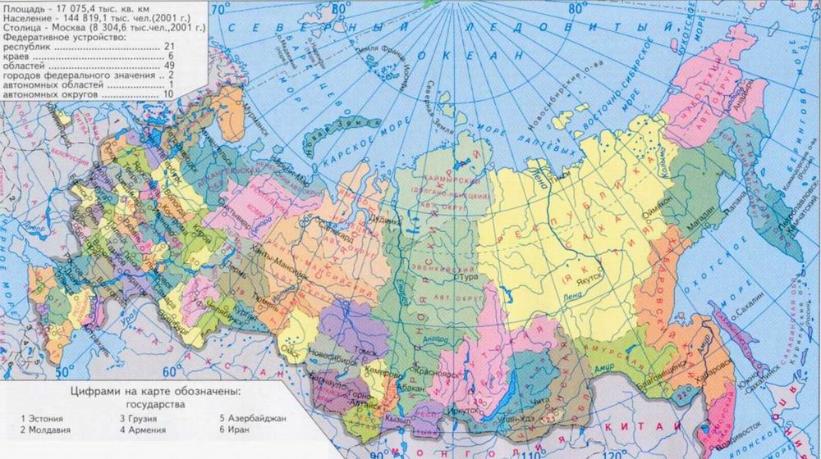 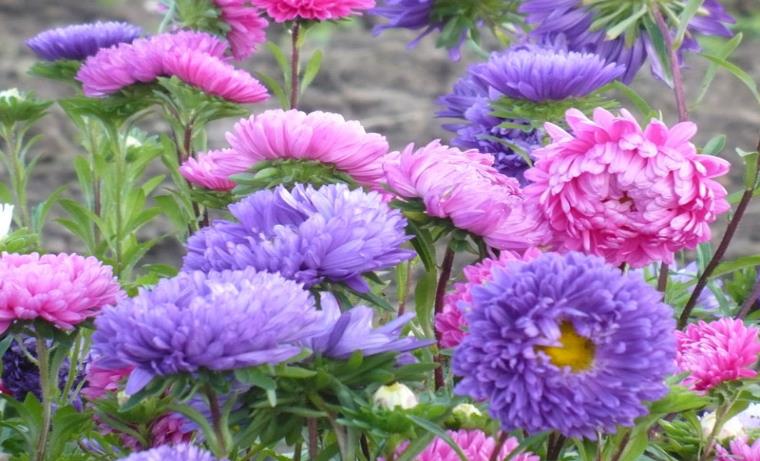